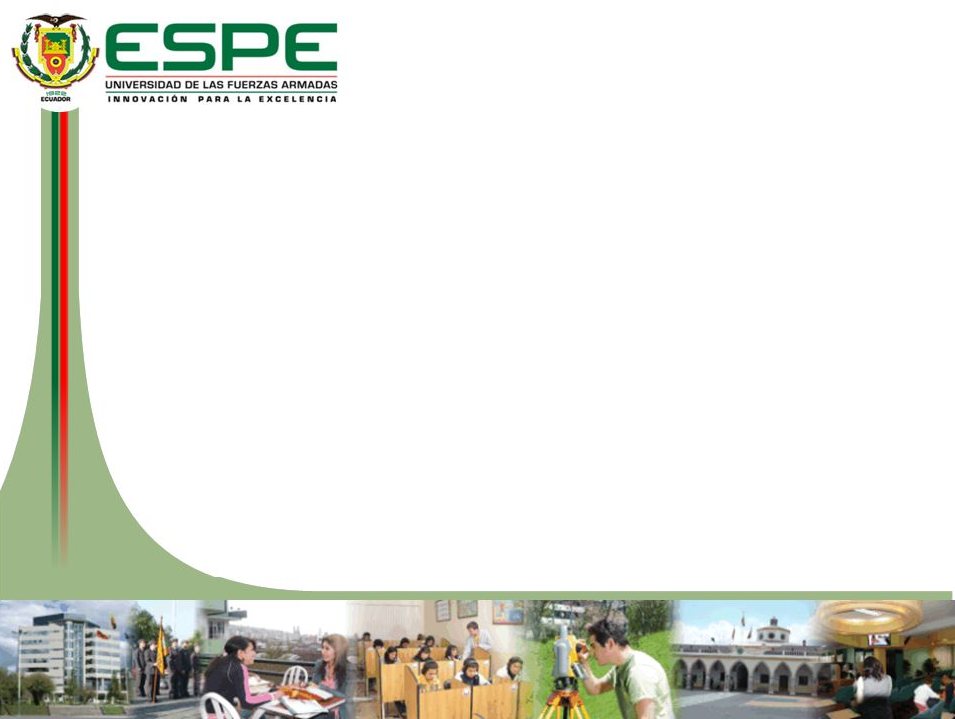 DEPARTAMENTO DE CIENCIAS ECONÓMICAS, ADMINISTRATIVAS Y DE COMERCIO
INGENIERÍA EN FINANZAS Y AUDITORÍA
AUTORAS: Carlosama Yépez, Wendy Maleny 
Ramos Yaguachi, Karina Maricela
Directora: Econ. Guerrón Torres, María Isabel
Marzo, 2018
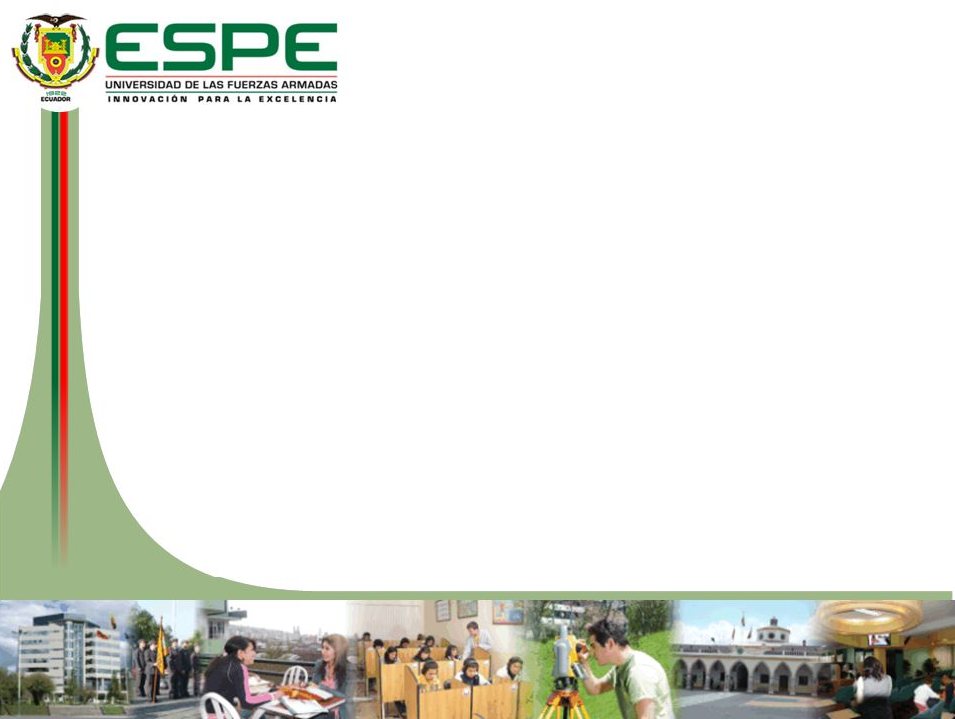 “ANÁLISIS DEL  FINANCIAMIENTO DEL GASTO PÚBLICO DEL PRESUPUESTO GENERAL DEL ESTADO” PERIODO 2007-2016
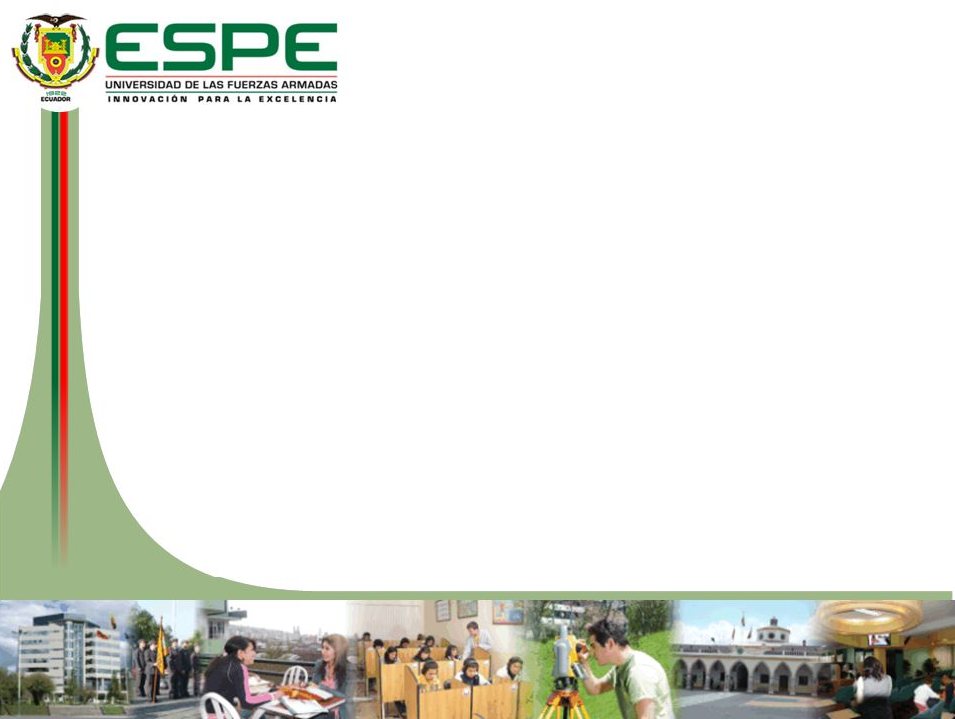 1998-2000
ANTECEDENTES
2000-2003
2007-2016
2003-2005
2005-2007
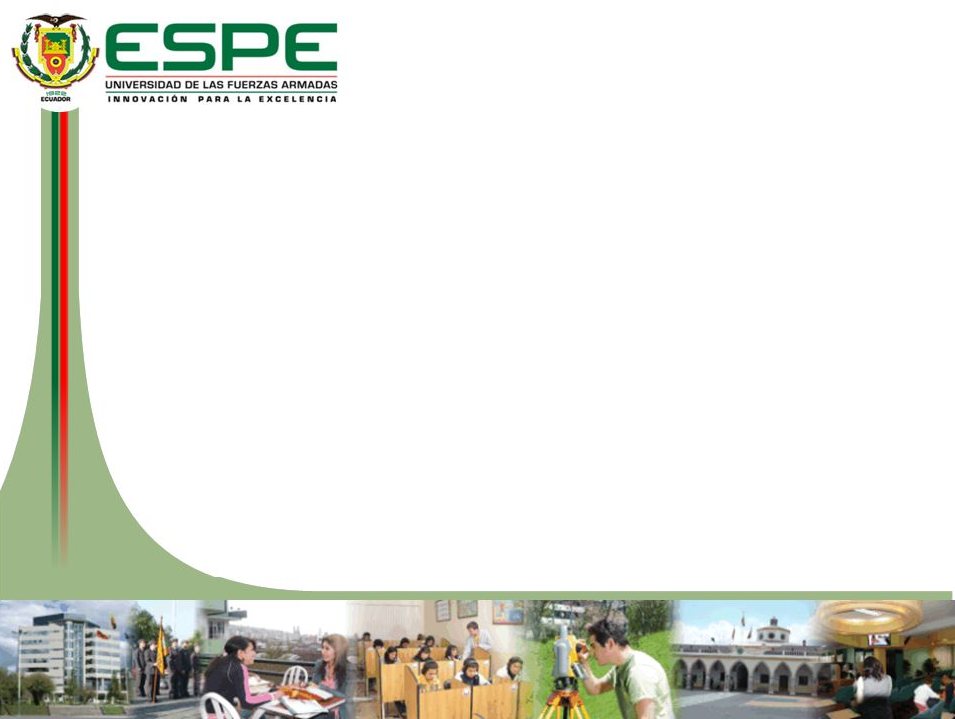 OBJETIVO DE LA INVESTIGACIÓN
Objetivo General
Analizar la situación económica del país, a partir de la evolución del comportamiento de los ingresos, egresos y financiamiento del PGE durante el periodo 2007-2016, para establecer escenarios que permitan realizar una planificación.
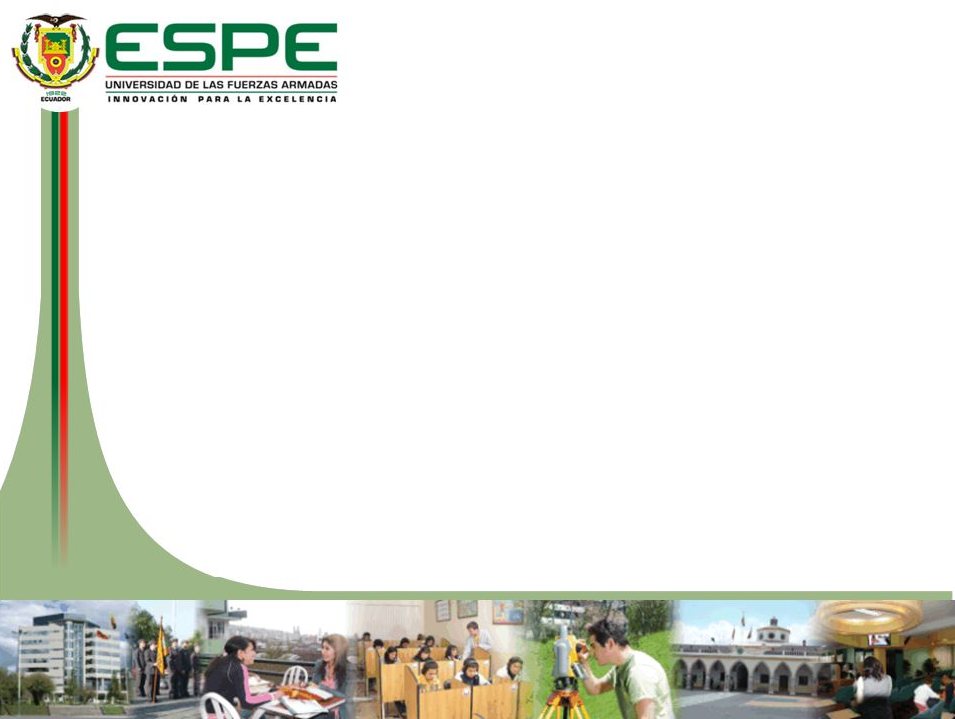 MARCO TEÓRICO
Teoría Planeación Prospectiva
Datos sobre el pasado
Posibles futuros
Percepción global, sistémica y dinámica
Futuras evoluciones de las variables
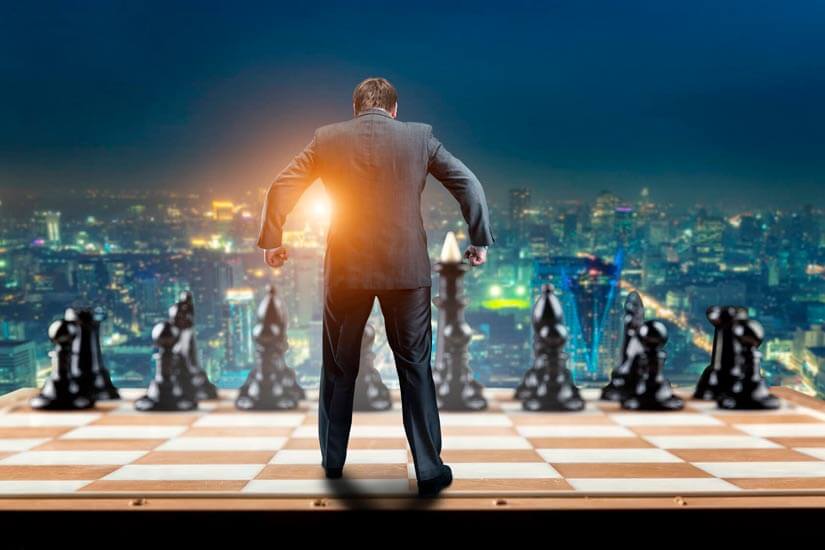 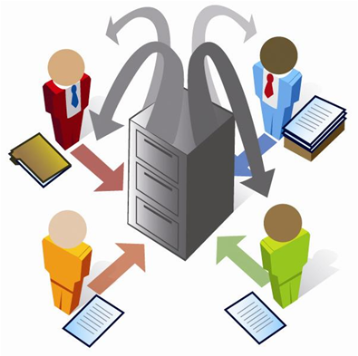 Smic  Probabilistics
[Speaker Notes: El gasto que realiza el gobierno aumentará la renta de las familias, que a su vez gastarán parte del dinero, en una larga cadena que tendría como consecuencia la activación de la economía. cómo el incremento de una variable x puede producir una reacción en cadena que provoca incrementos mayores en otra variable y, de la que x es uno de sus componentes.]
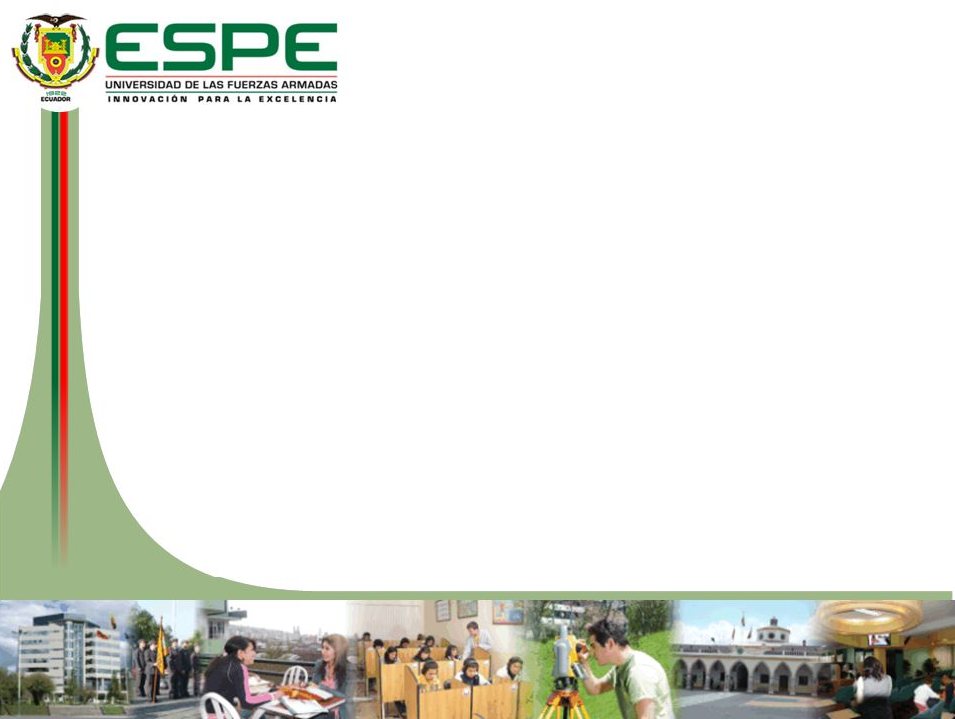 PRESUPUESTO GENERAL DEL ESTADO
INDICADORES ECONÓMICOS
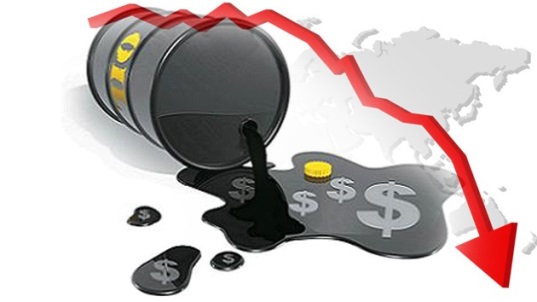 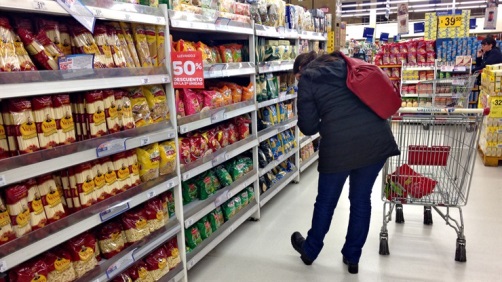 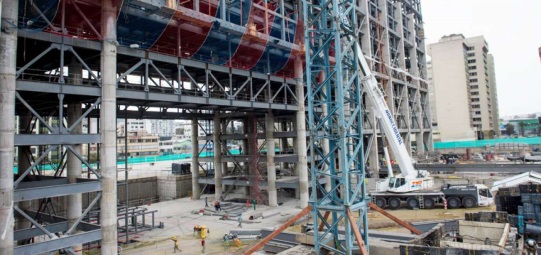 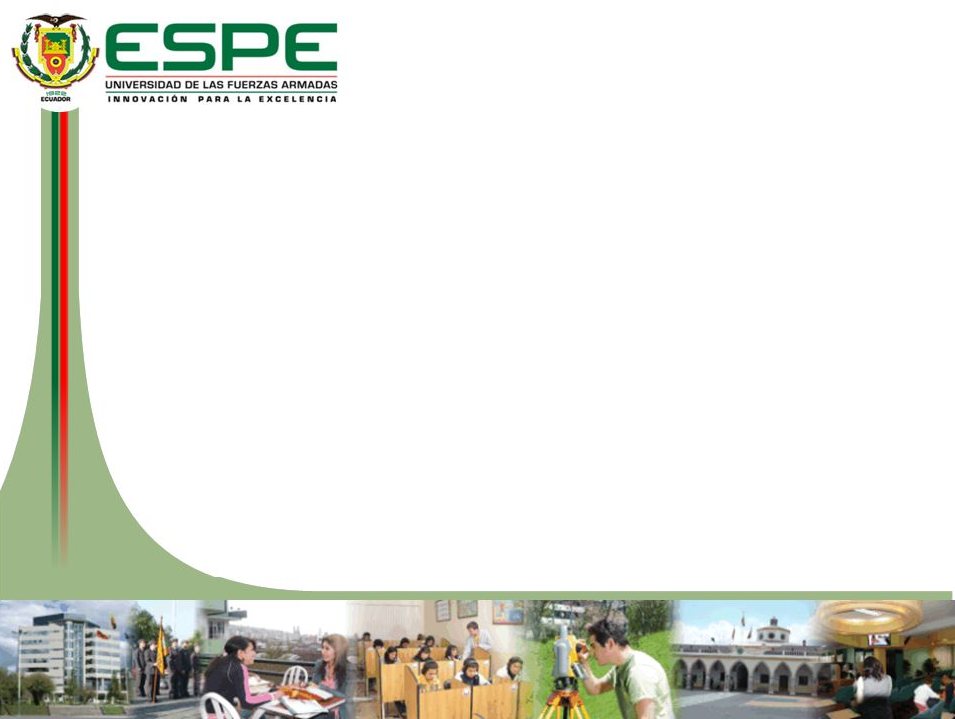 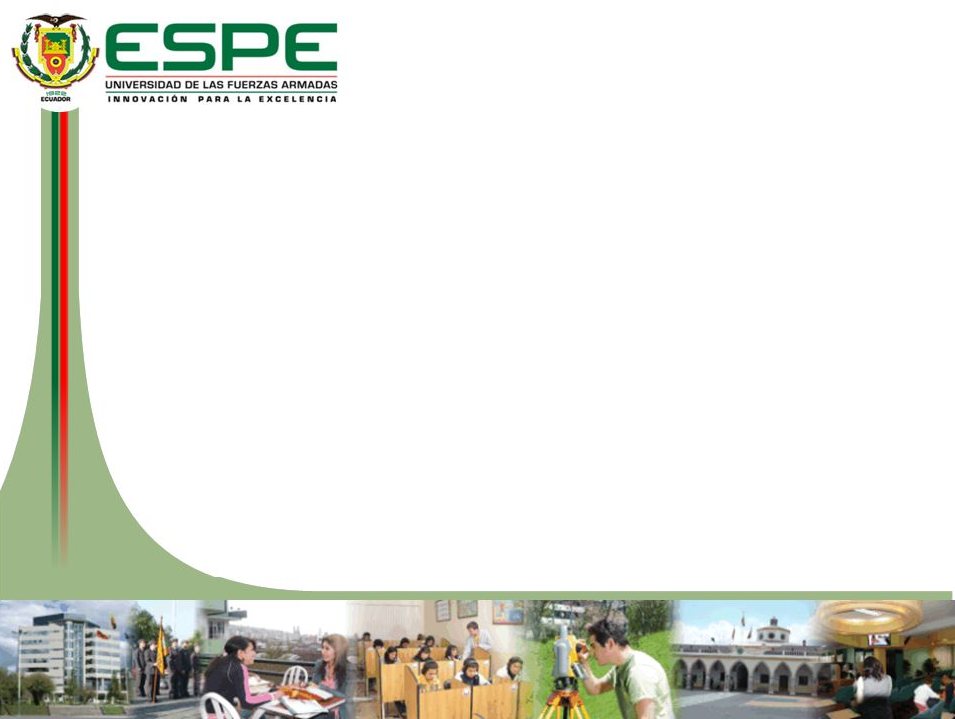 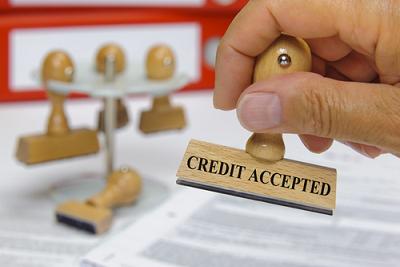 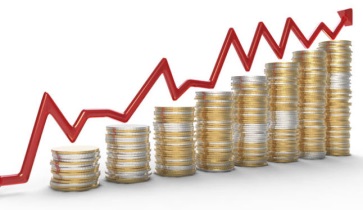 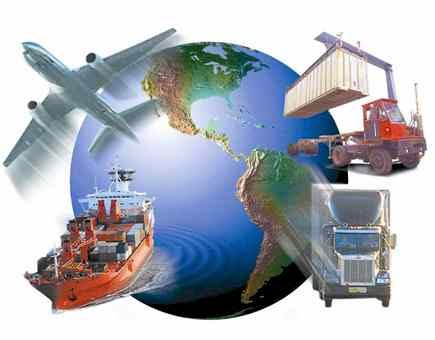 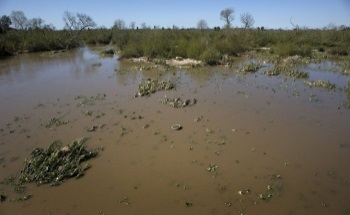 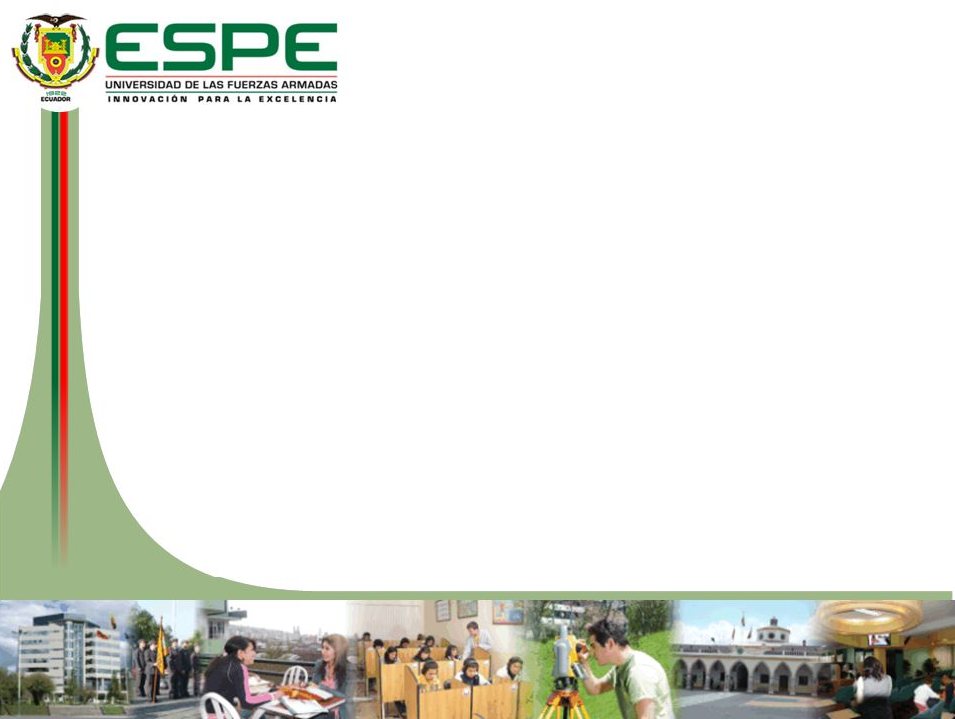 PRESUPUESTO GENERAL DEL ESTADO
INGRESOS
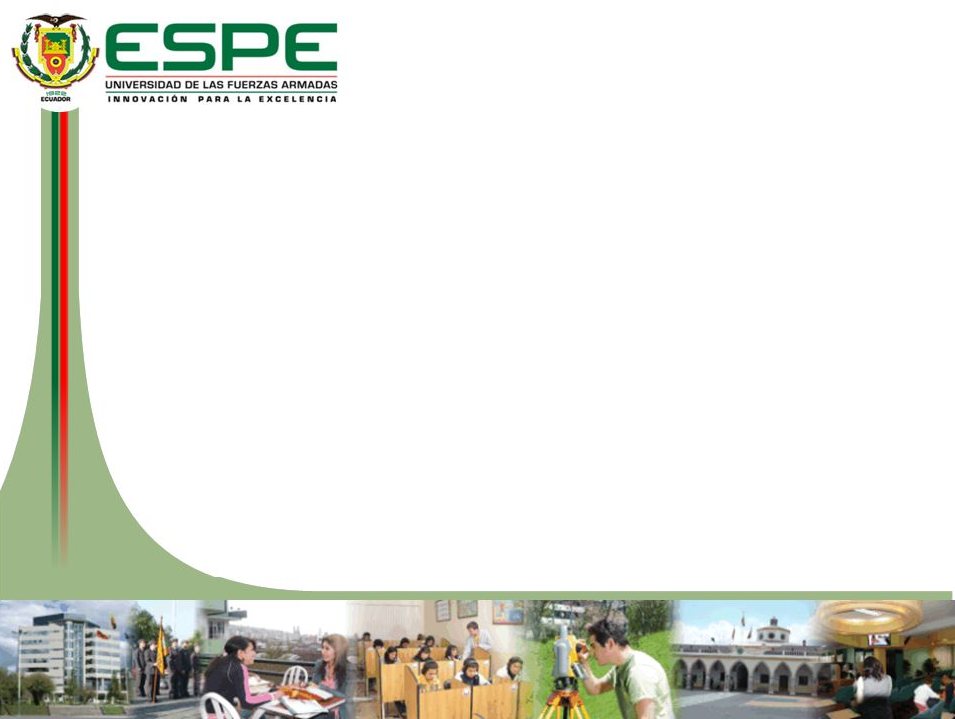 PRESUPUESTO GENERAL DEL ESTADO
GASTOS
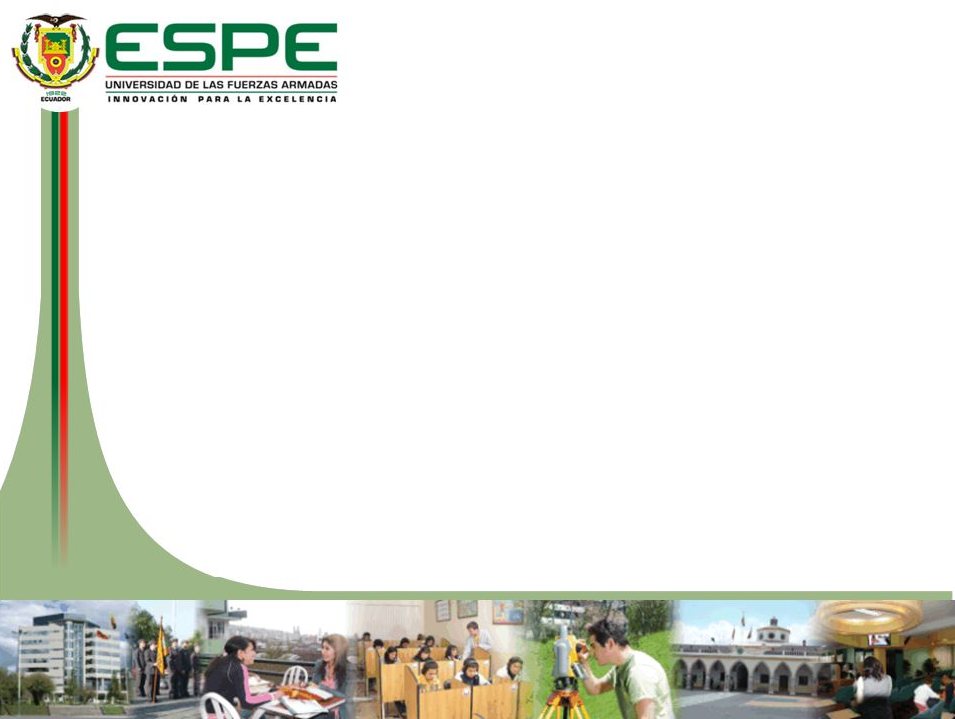 PRESUPUESTO GENERAL DEL ESTADO
FUENTES DE FINANCIAMIENTO
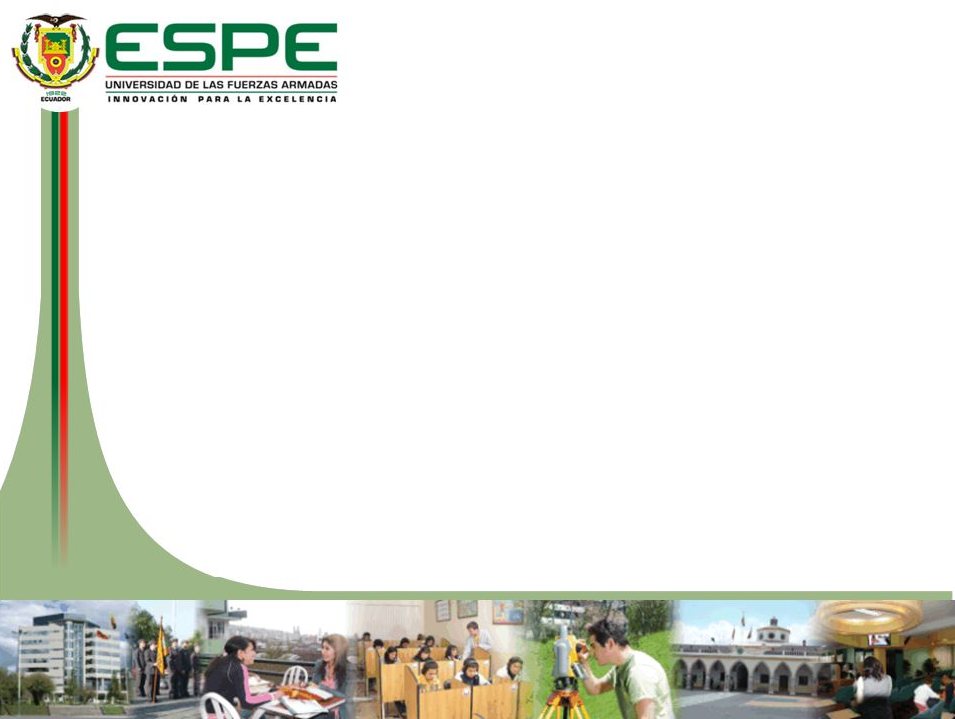 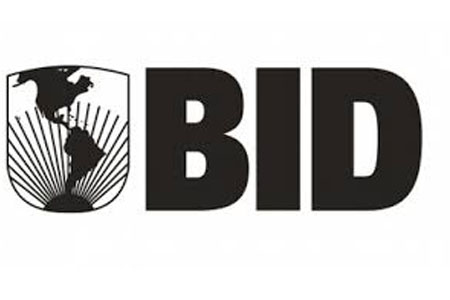 DEUDA EXTERNA
$417,8
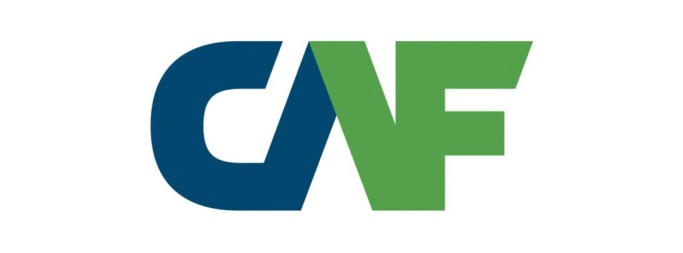 Programa de Universalización de la Educación Básica
BDH
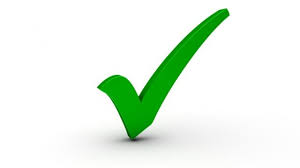 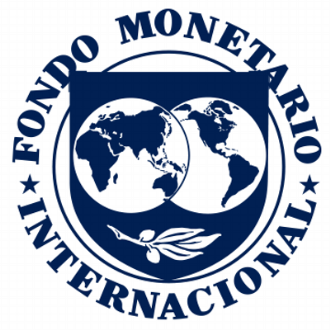 1,5%
$1,2
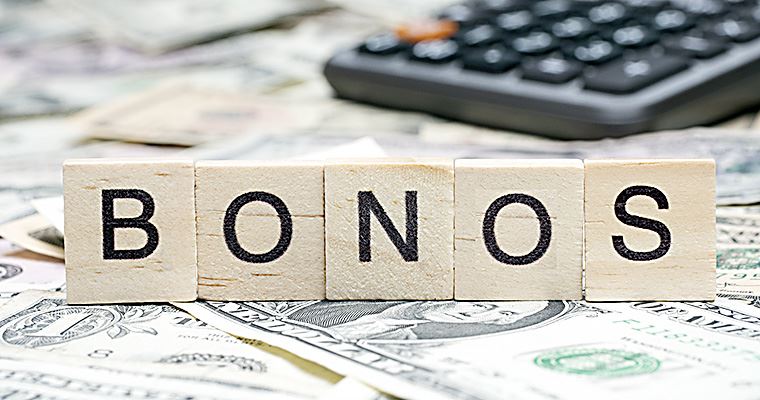 6,5%
Manejo de Finanzas Públicas 2008-2009
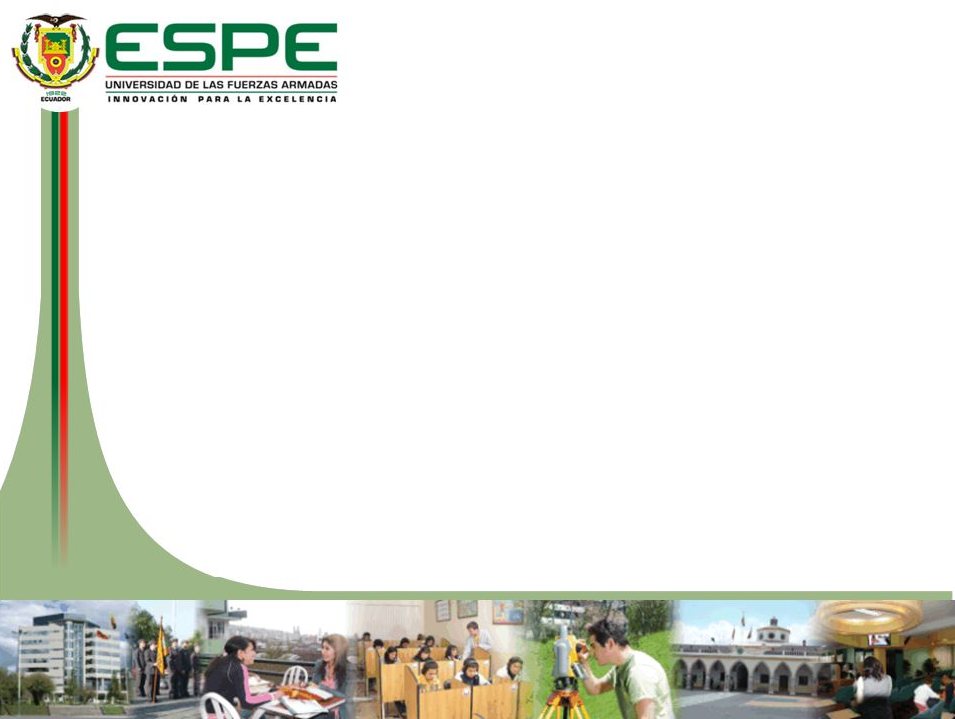 Global 2012 y 2030
Recompra del 91%
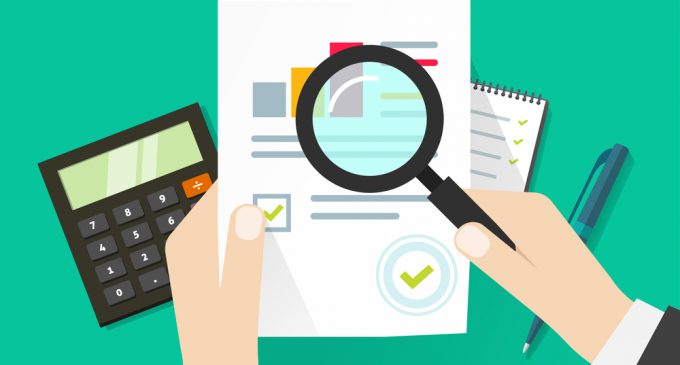 2010
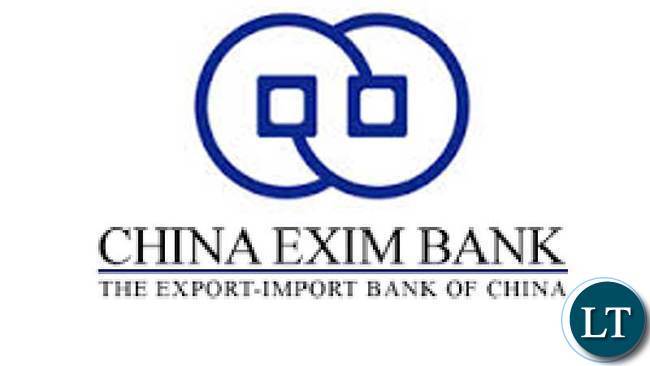 $2.726
$1.838
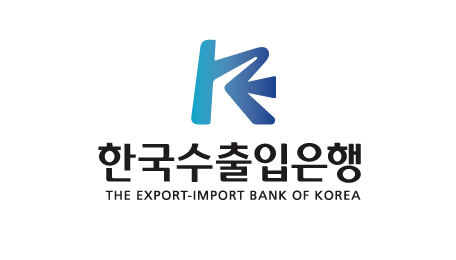 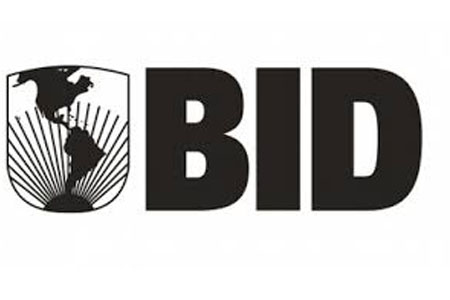 Programa de Inversión Multisectorial
Manejo Presupuesto 2010-2011
6-8
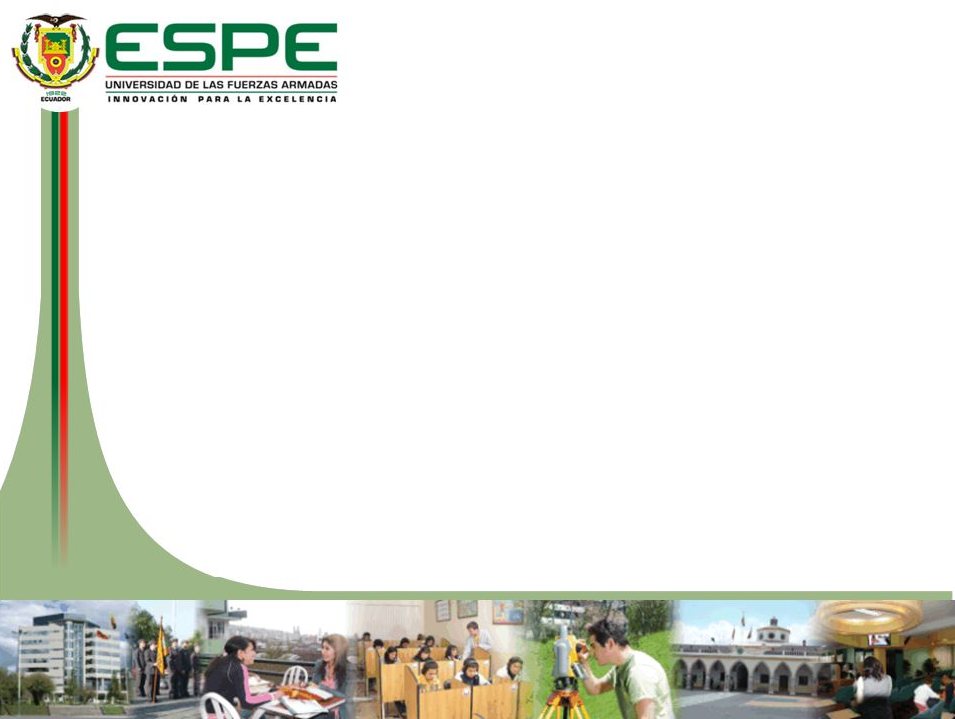 2011
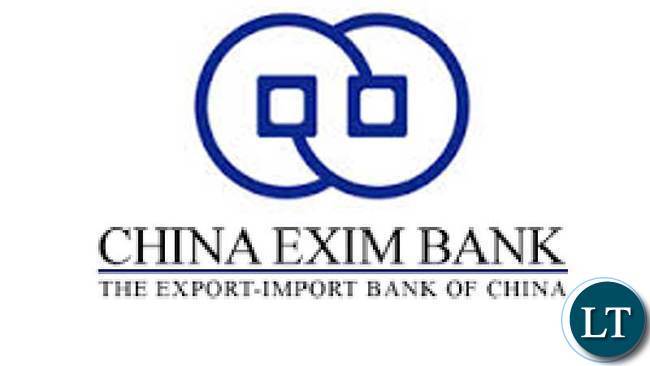 $571
Toachi Pilaton
PAUTE-SOPLADORA
$123
2016
$10.600
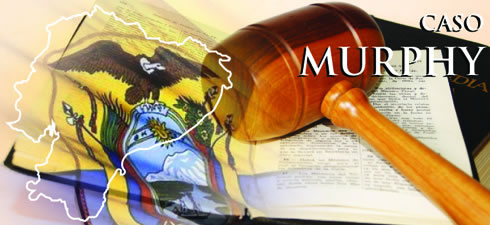 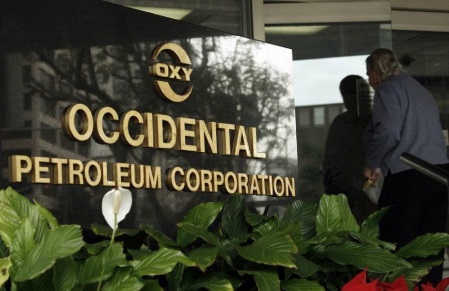 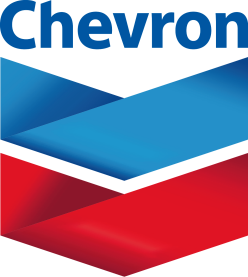 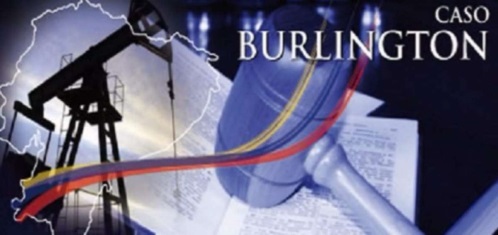 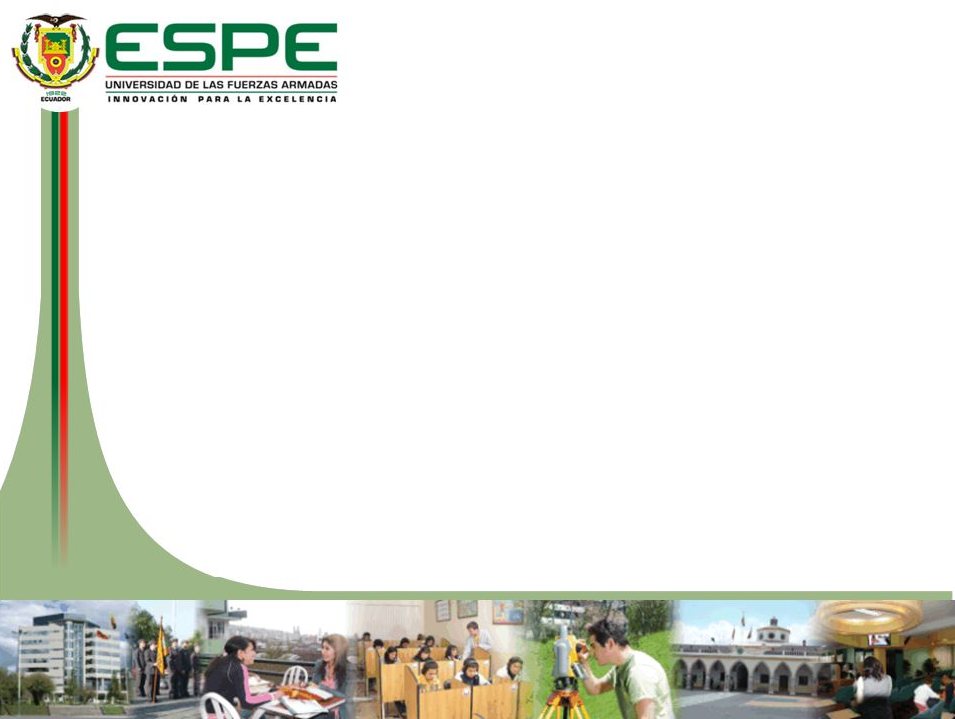 PRESUPUESTO GENERAL DEL ESTADO
FUENTES DE FINANCIAMIENTO
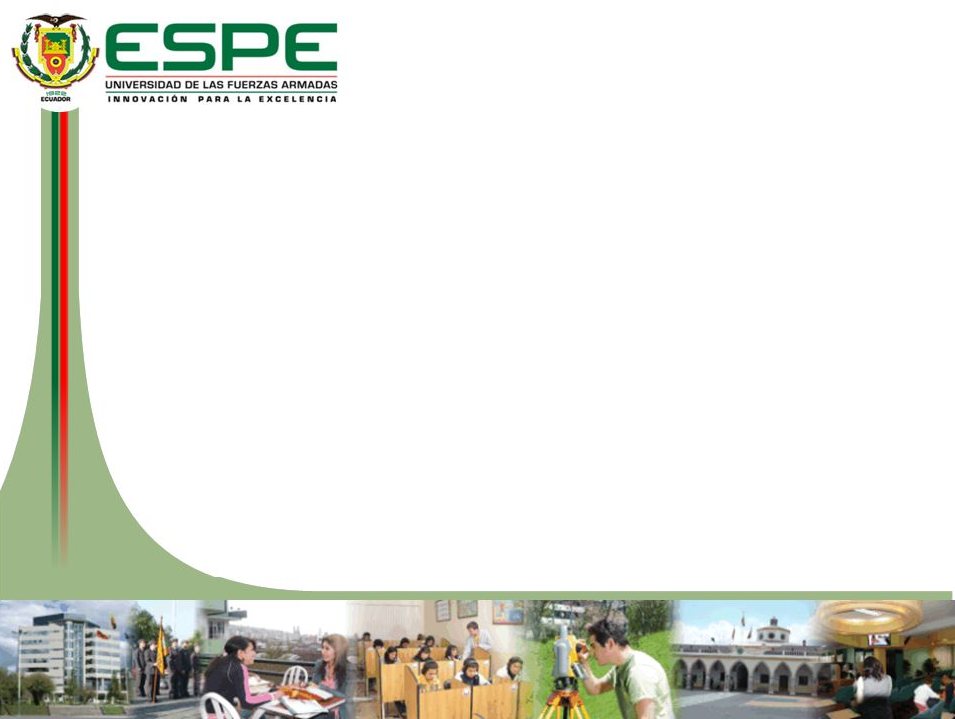 PRESUPUESTO GENERAL DEL ESTADO
CONSTRUCCIÓN DE ESCENARIOS
Análisis Prospectivo del PGE
Futuro
Método Delphi
Variables Estratégicas
Software Smic  Probabilistics
Hipótesis
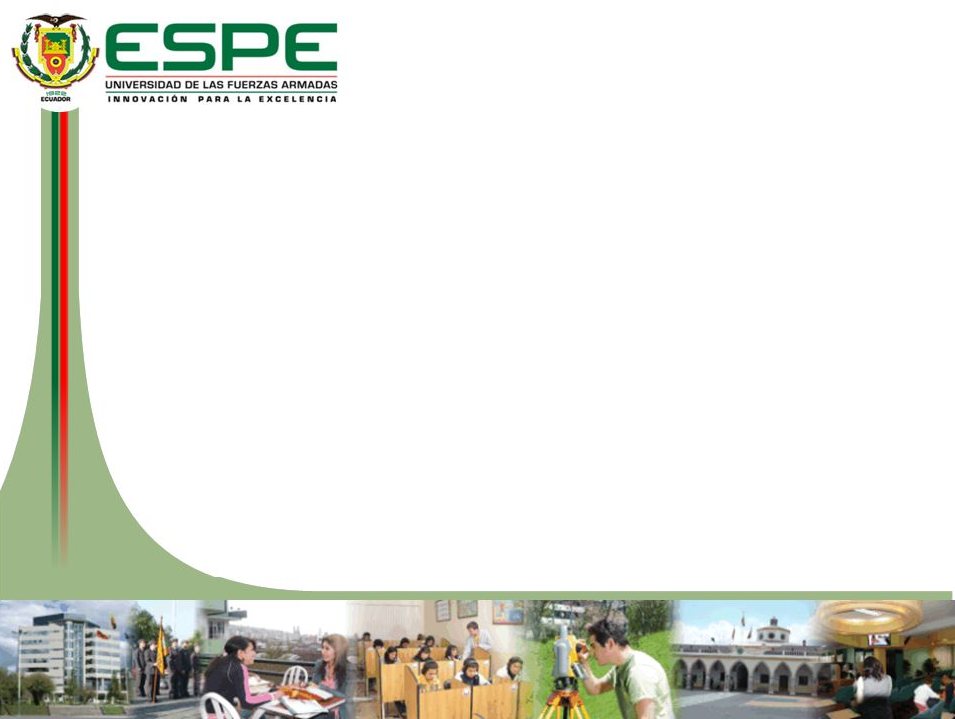 PRESUPUESTO GENERAL DEL ESTADO
CONSTRUCCIÓN DE ESCENARIOS
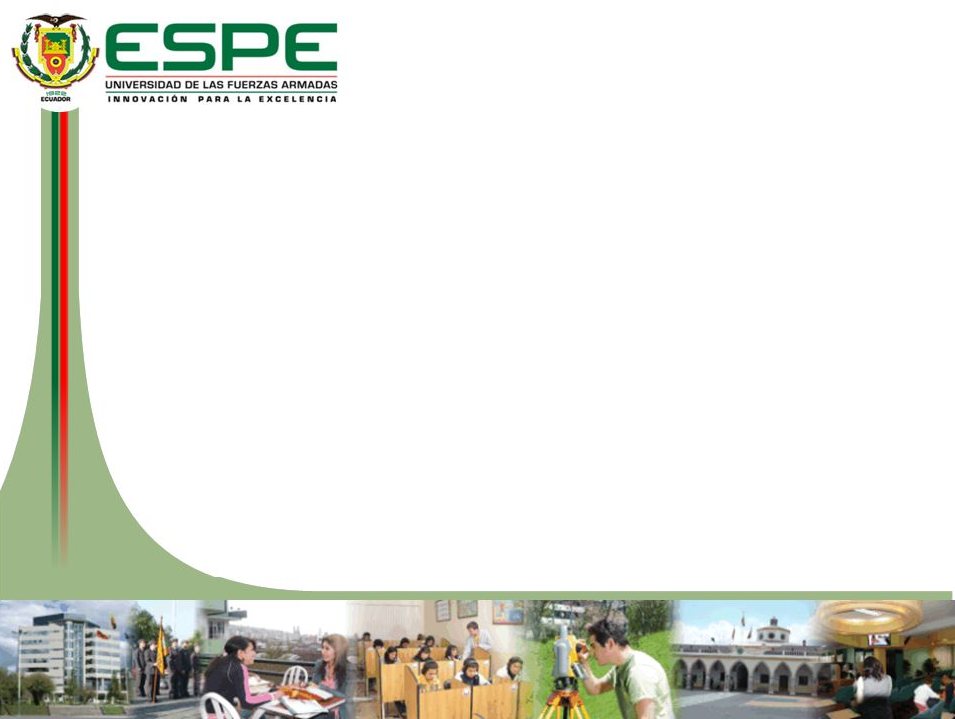 PRESUPUESTO GENERAL DEL ESTADO
RESULTADOS MÉTODO DELPHI
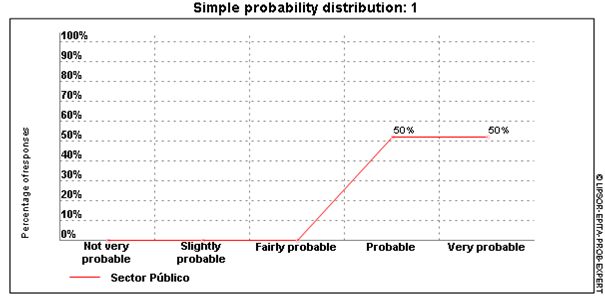 Precio del Petróleo
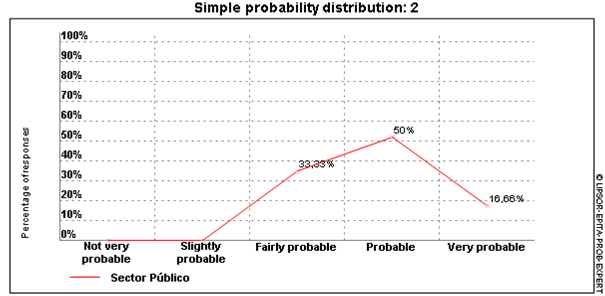 Ingresos Públicos
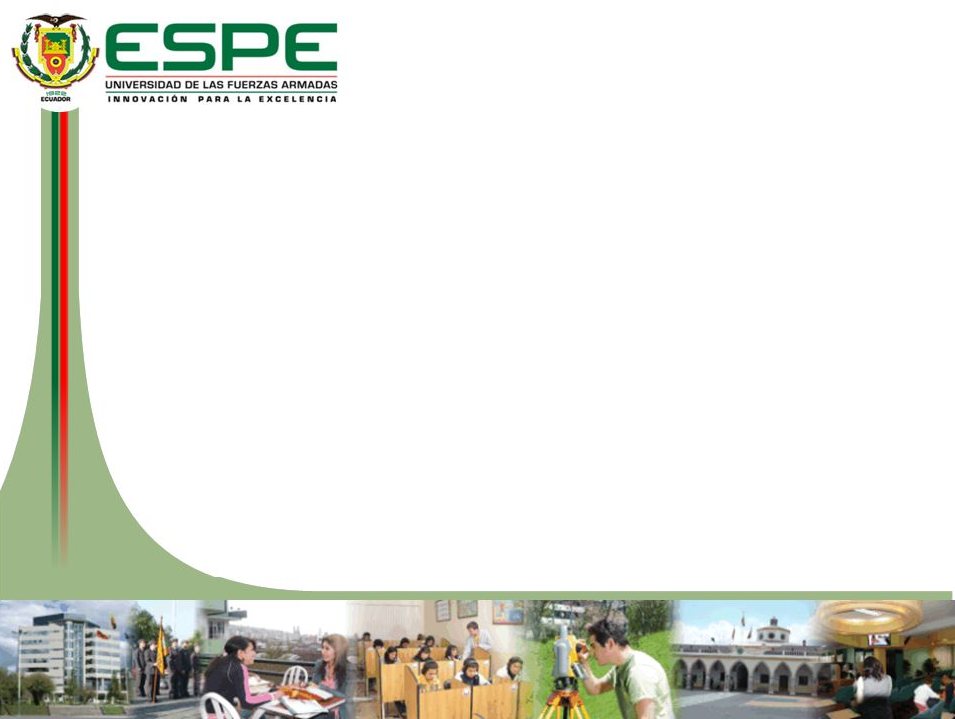 PRESUPUESTO GENERAL DEL ESTADO
RESULTADOS MÉTODO DELPHI
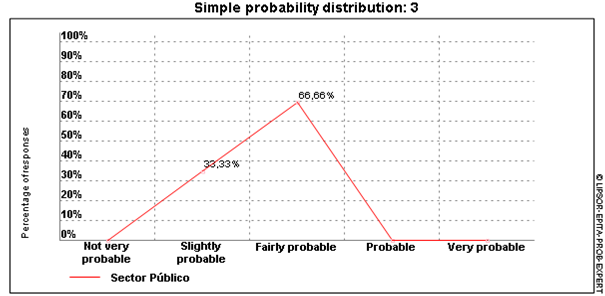 Gasto Público
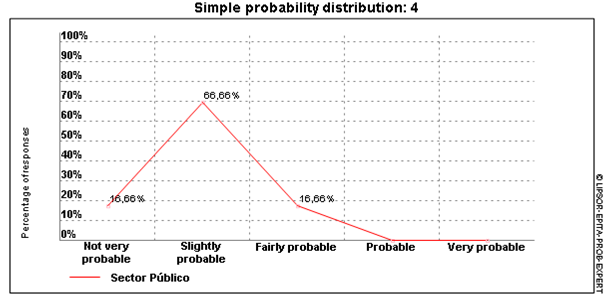 Financiamiento Público
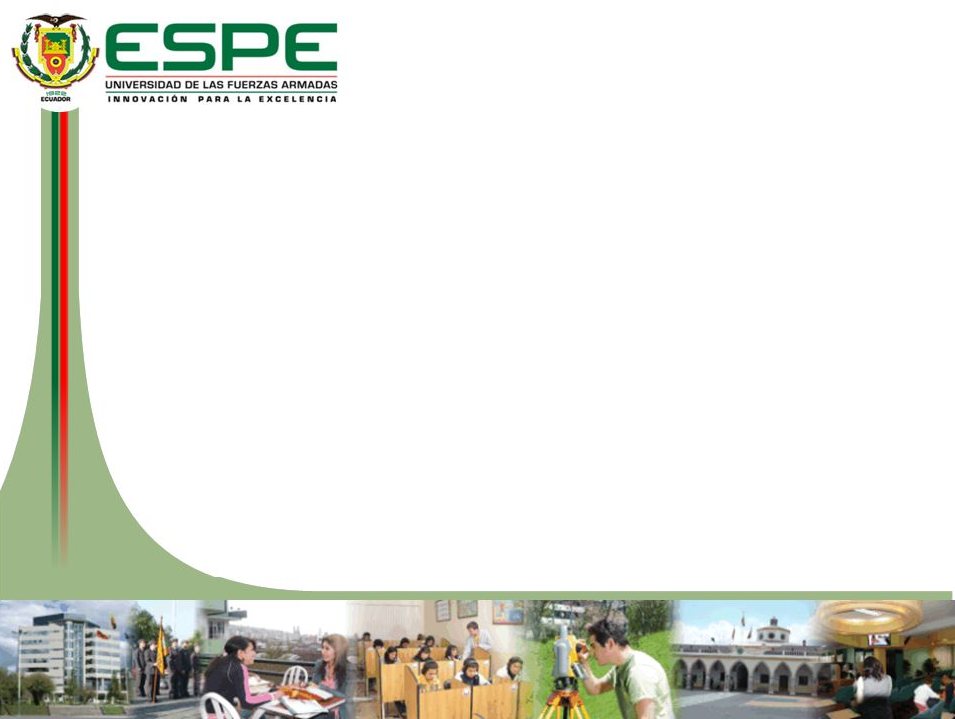 PRESUPUESTO GENERAL DEL ESTADO
VARIABLES INFLUYENTES Y DEPENDIENTES
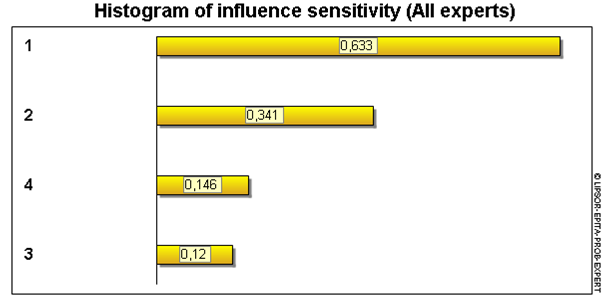 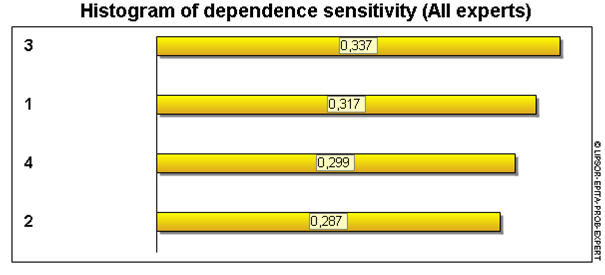 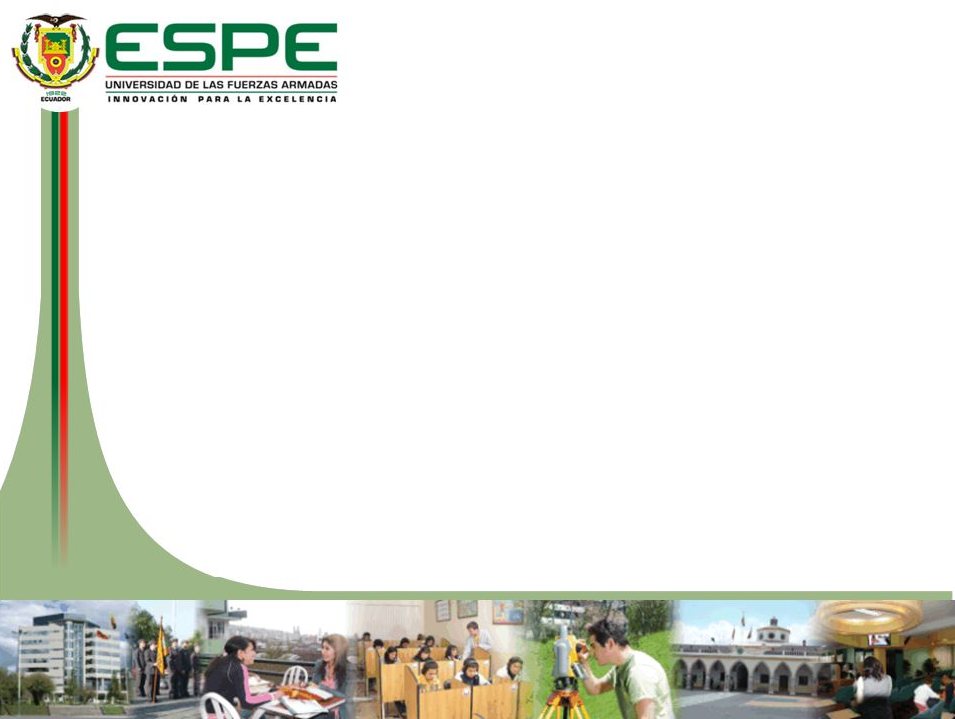 PRESUPUESTO GENERAL DEL ESTADO
HIPÓTESIS
2021
Situación Actual
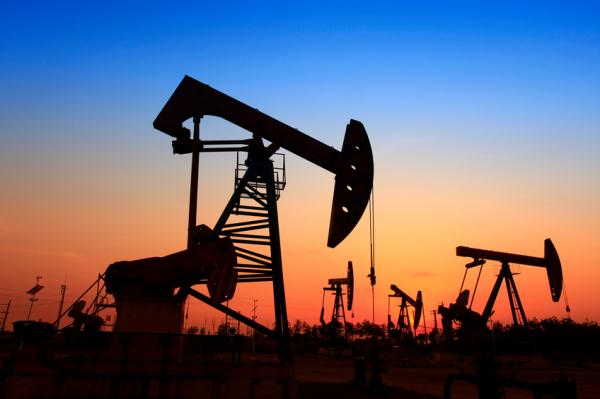 Hipótesis a Futuro
Precio promedio $35 al 2016
Incremente a comparación del 2016
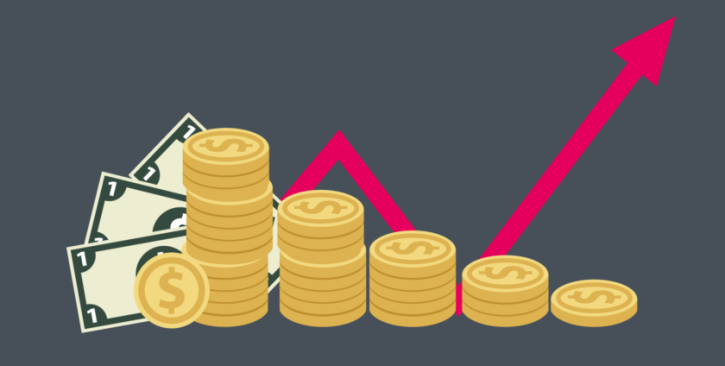 Incremente a comparación del 2016
$34.334 millones de dólares
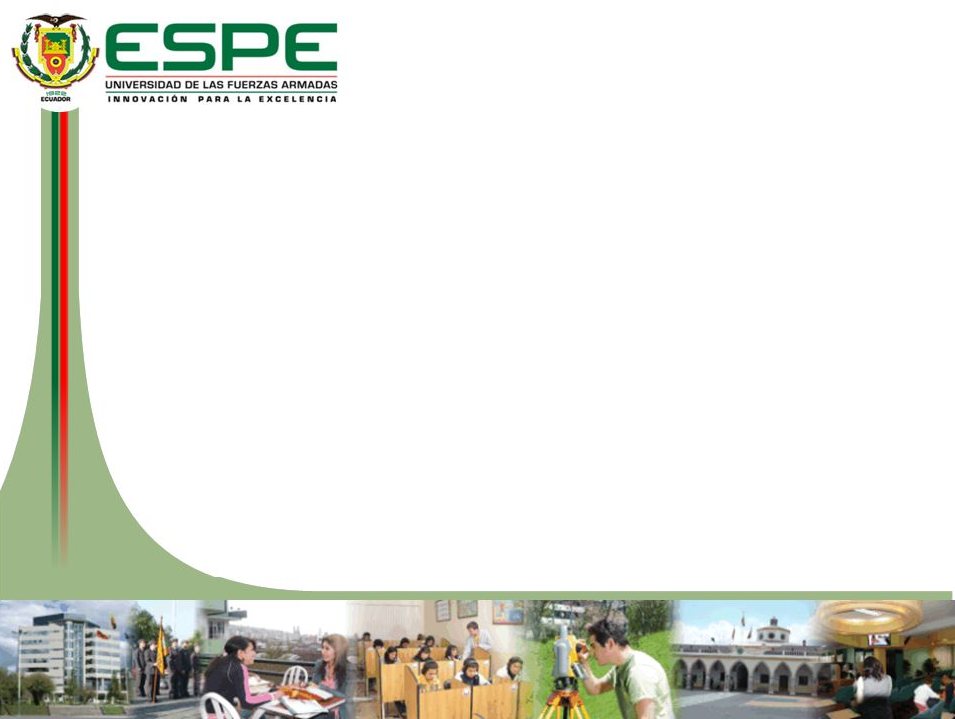 PRESUPUESTO GENERAL DEL ESTADO
HIPÓTESIS
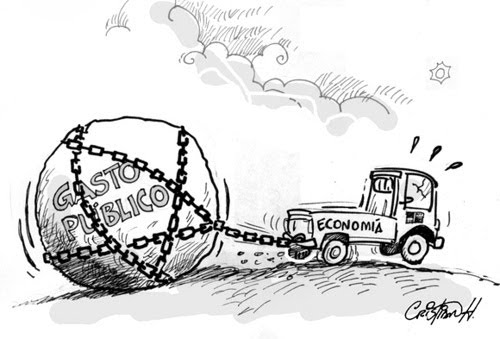 Disminuye a comparación del 2016
$34.067 millones de dólares
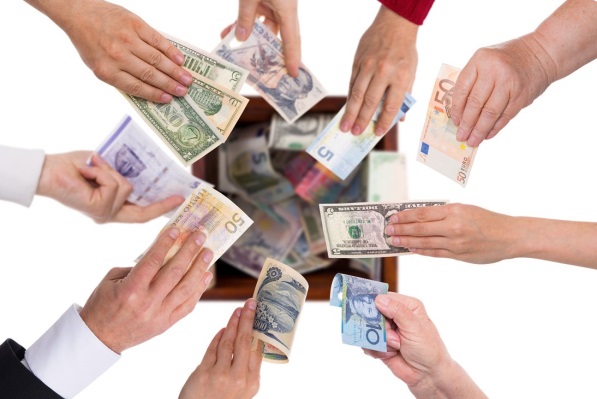 $37.980 millones de dólares.
Disminuye a comparación del 2016
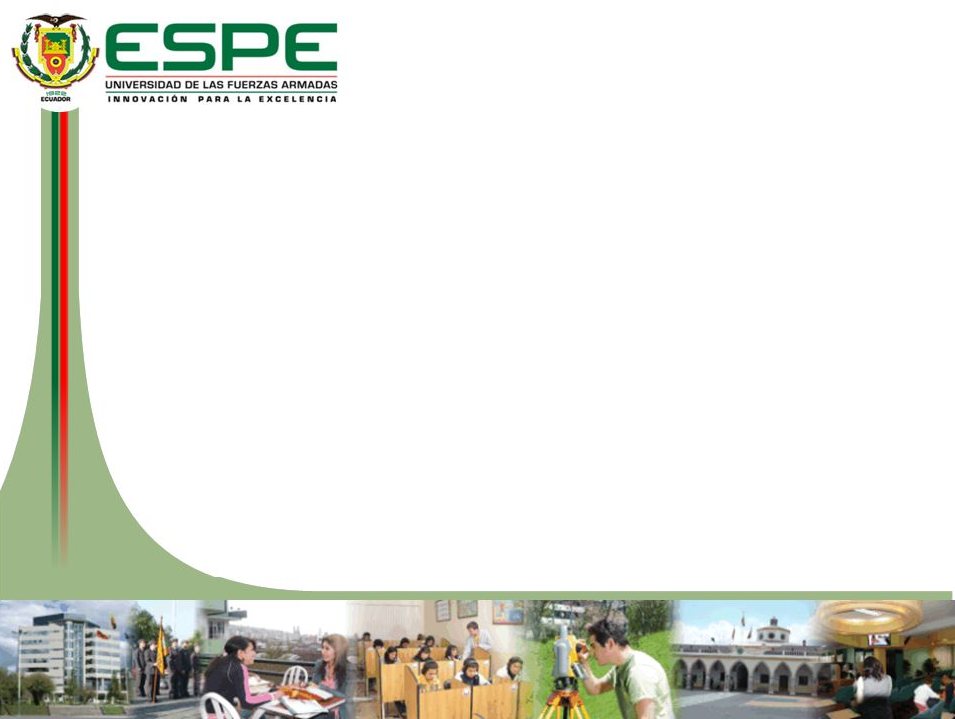 PRESUPUESTO GENERAL DEL ESTADO
MATRIZ DE PROBABILIDADES
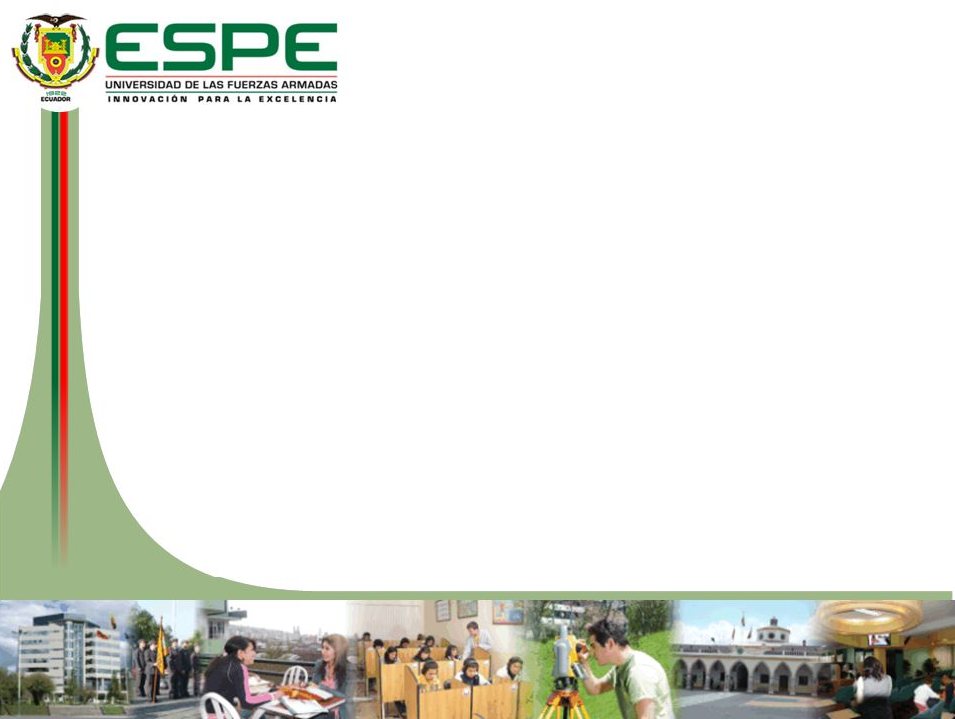 PRESUPUESTO GENERAL DEL ESTADO
PROBABILIDADES Y ESCENARIOS
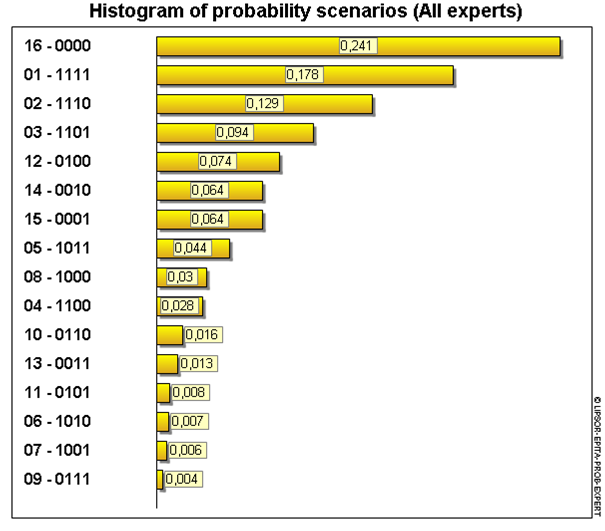 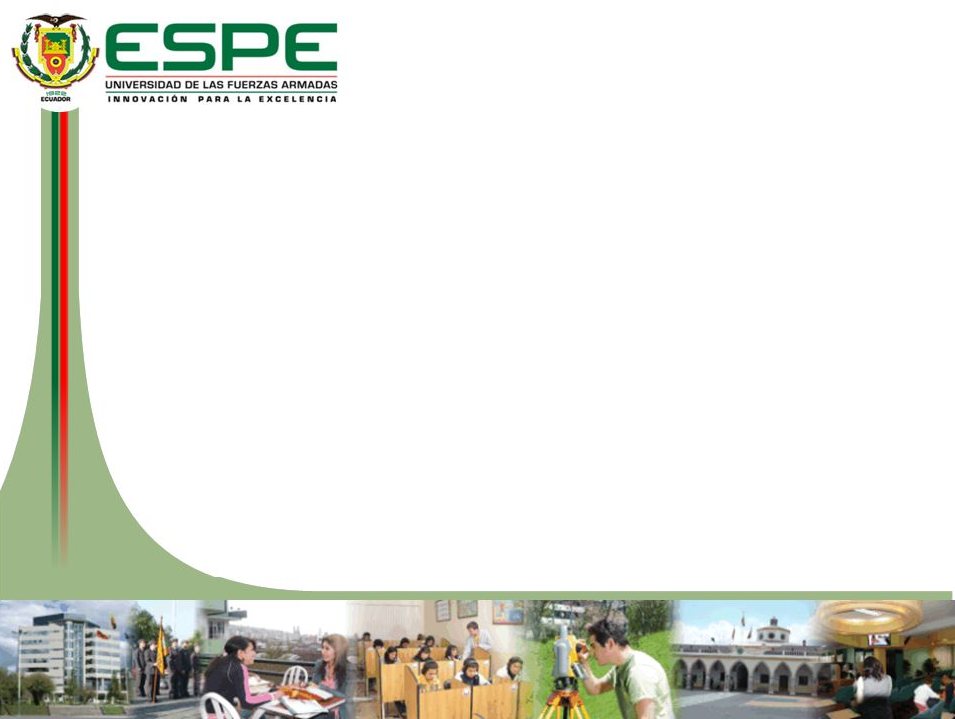 PRESUPUESTO GENERAL DEL ESTADO
ANÁLISIS DE LOS ESCENARIOS
PESIMISTA
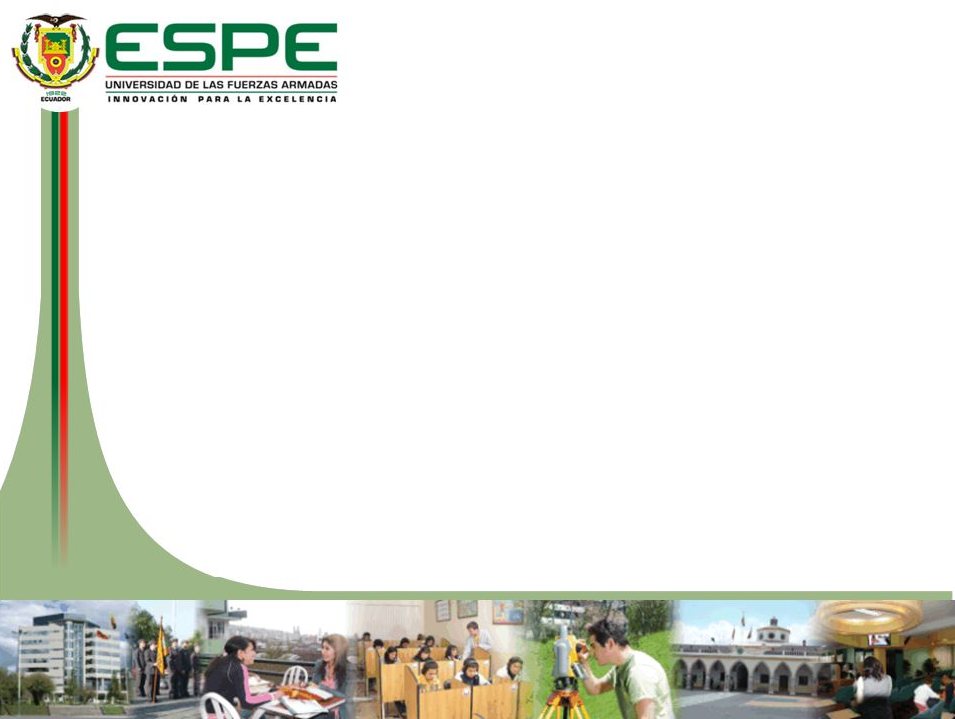 PRESUPUESTO GENERAL DEL ESTADO
ANÁLISIS DE LOS ESCENARIOS
TENDENCIAL
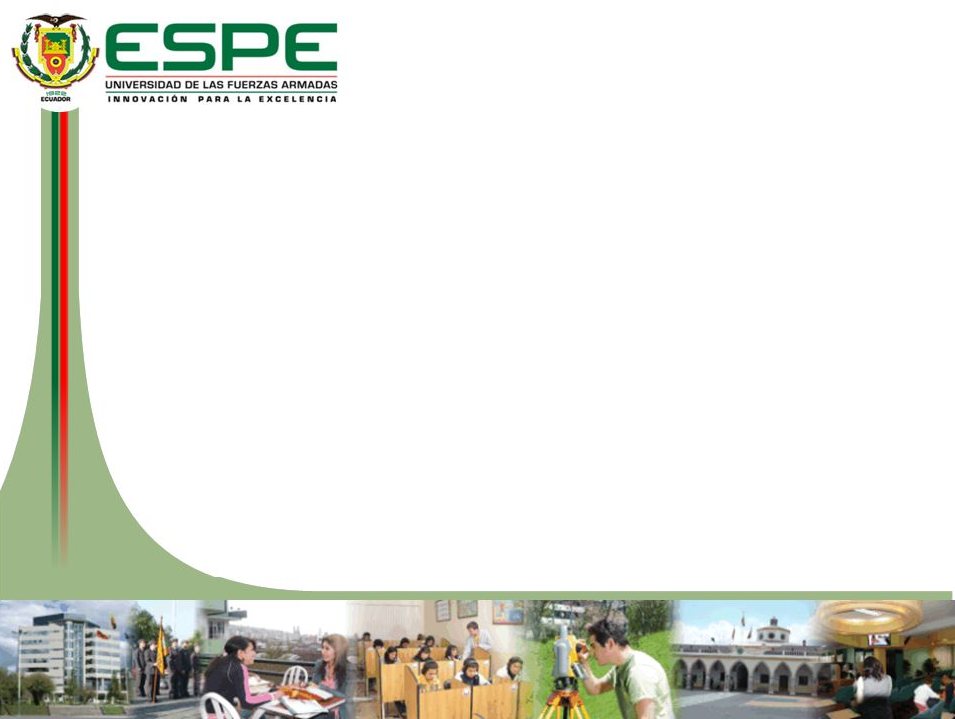 PRESUPUESTO GENERAL DEL ESTADO
CONCLUSIONES
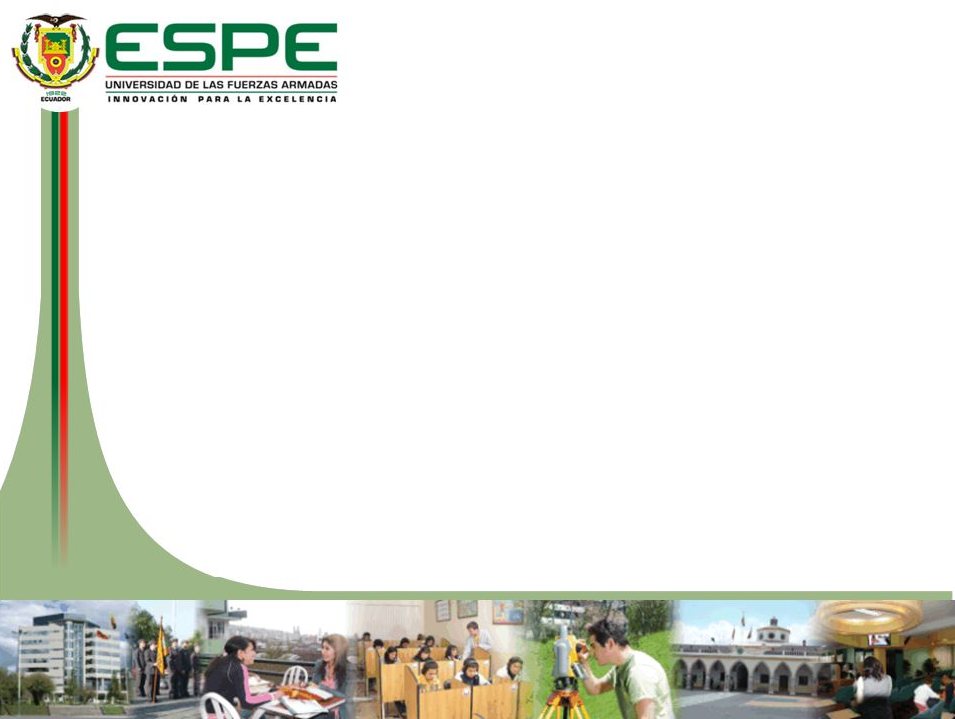 PRESUPUESTO GENERAL DEL ESTADO
RECOMENDACIONES
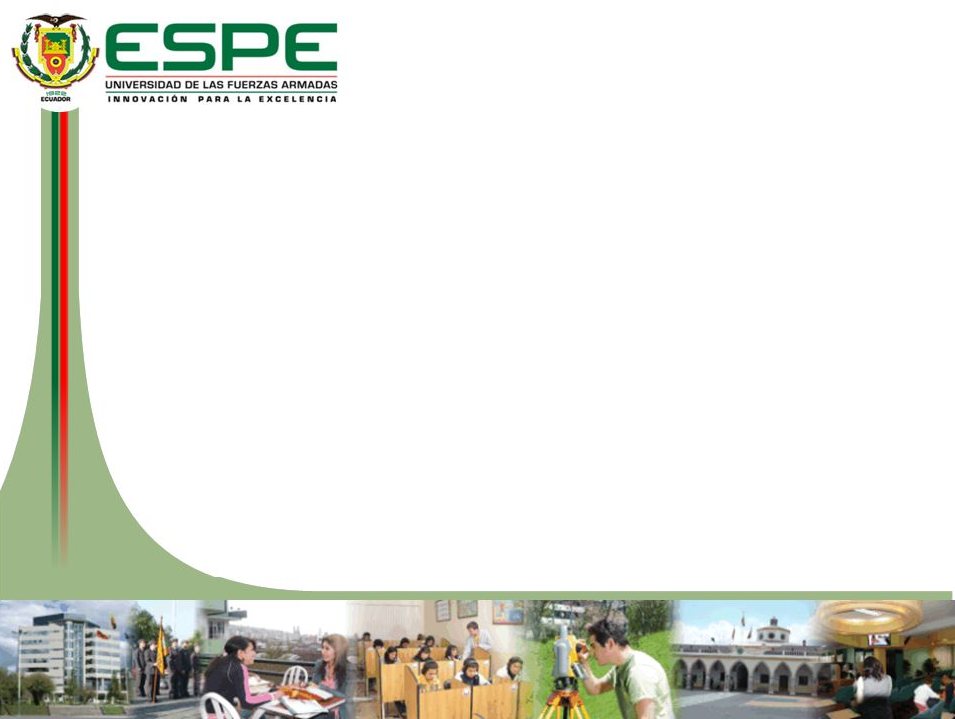 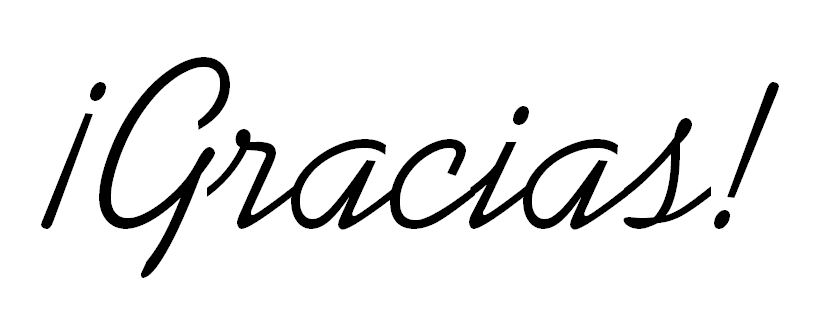